УВАЖАЕМЫЕ ЖИТЕЛИ И ГОСТИ РЕГИОНА!
НЕ БРОСАЙТЕ ОТХОДЫ В НЕПОЛОЖЕННЫХ МЕСТАХ!
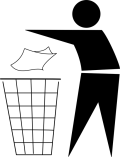 БЕРЕГИТЕ
НЕ ГУБИТЕ
П Р И Р О Д У